108學年優質化申請計畫說明會議
108學年優質化申請計畫
說明會議
1071優質化計畫各子計畫經費執行情形總結
報告人：周向南老師
1071優質化計畫各子計畫經費執行情形總結
經常門執行率：80.73%
資本門執行率：95.08%
統計日期：107/01/09
表T-4 子計畫A-課程規劃表(空白)
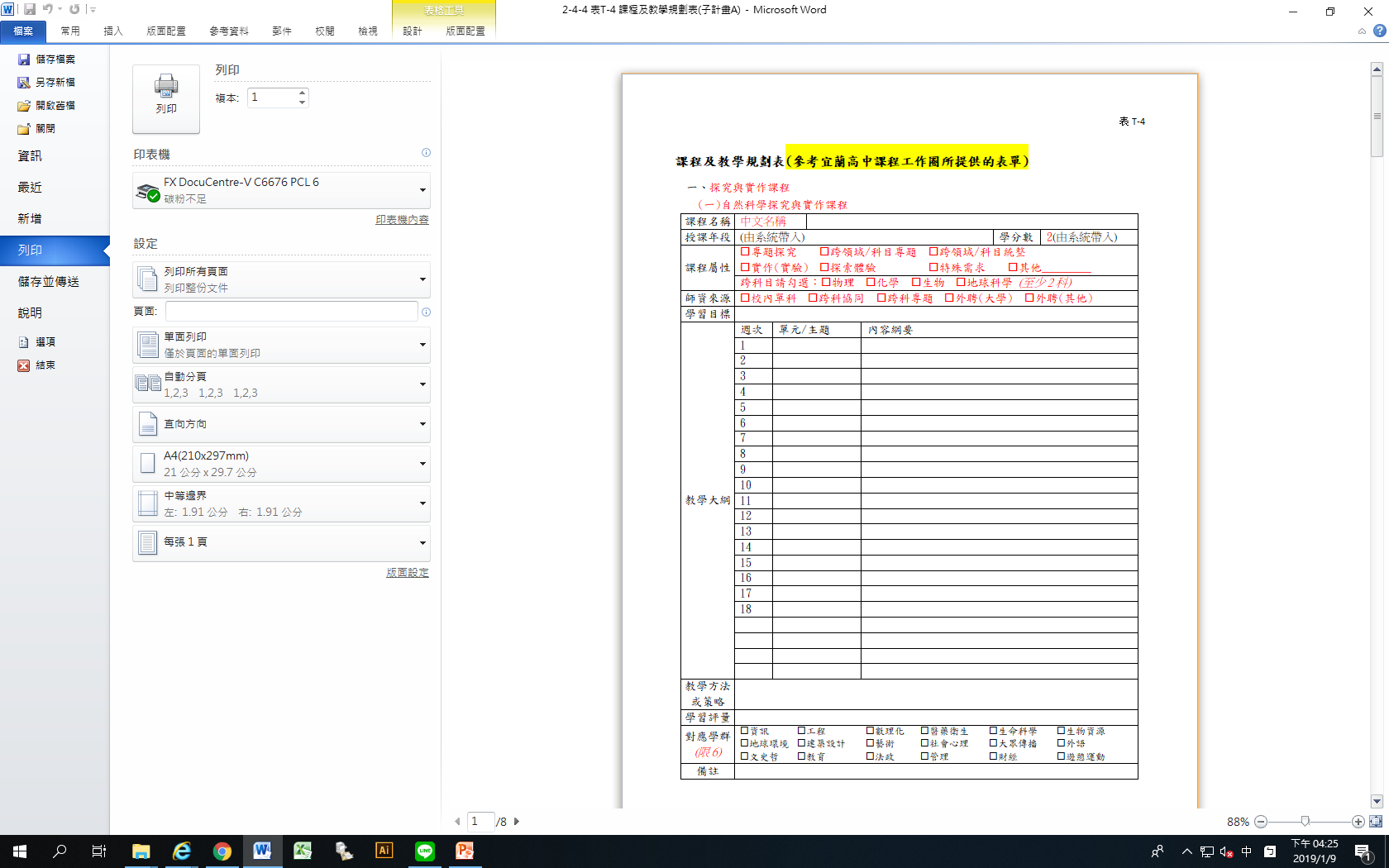 表T-4 子計畫A-課程規劃表
欲申請108學年度優質化計畫且先前已繳交【課程及教學規劃表】給教學組長的老師，本次即無須再另外繳交表T-4【課程及教學規劃表】，反之，則需要繳交。
表T-5 子計畫B-教師社群發展與具體作為總表 (空白)
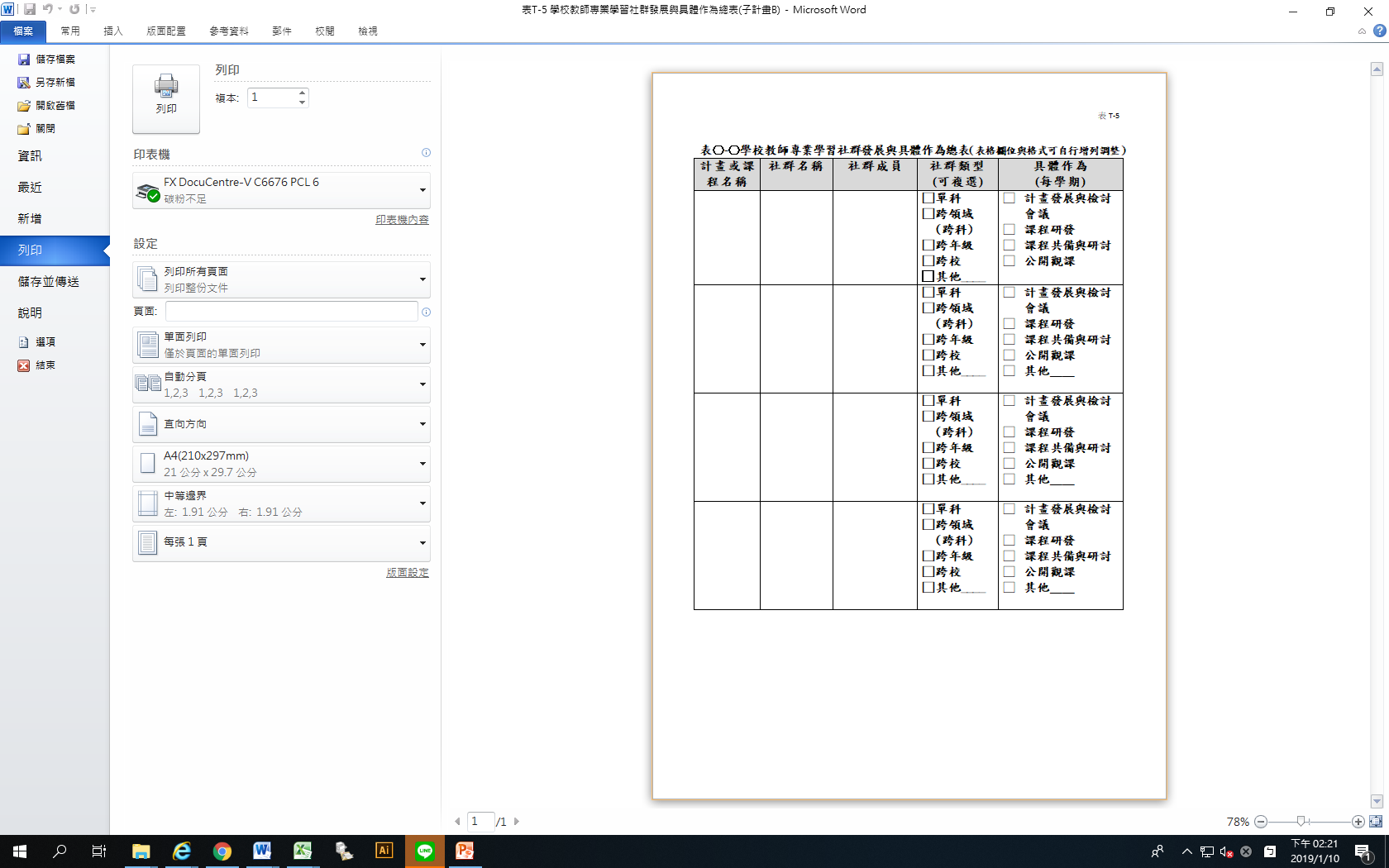 表T-5 子計畫B-教師社群發展與具體作為總表(範例)
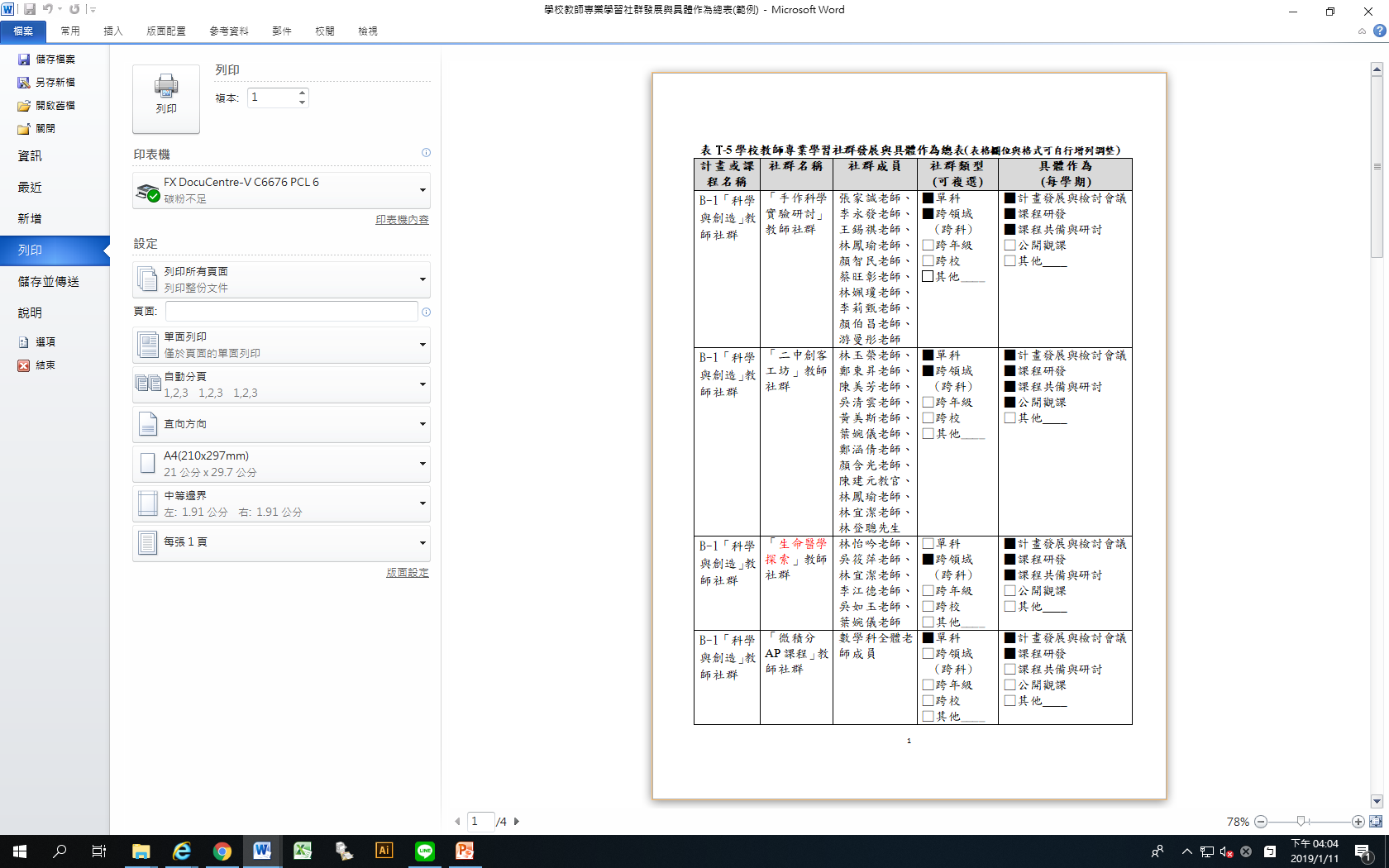 表T-6 子計畫B-教師社群規劃表(空白)
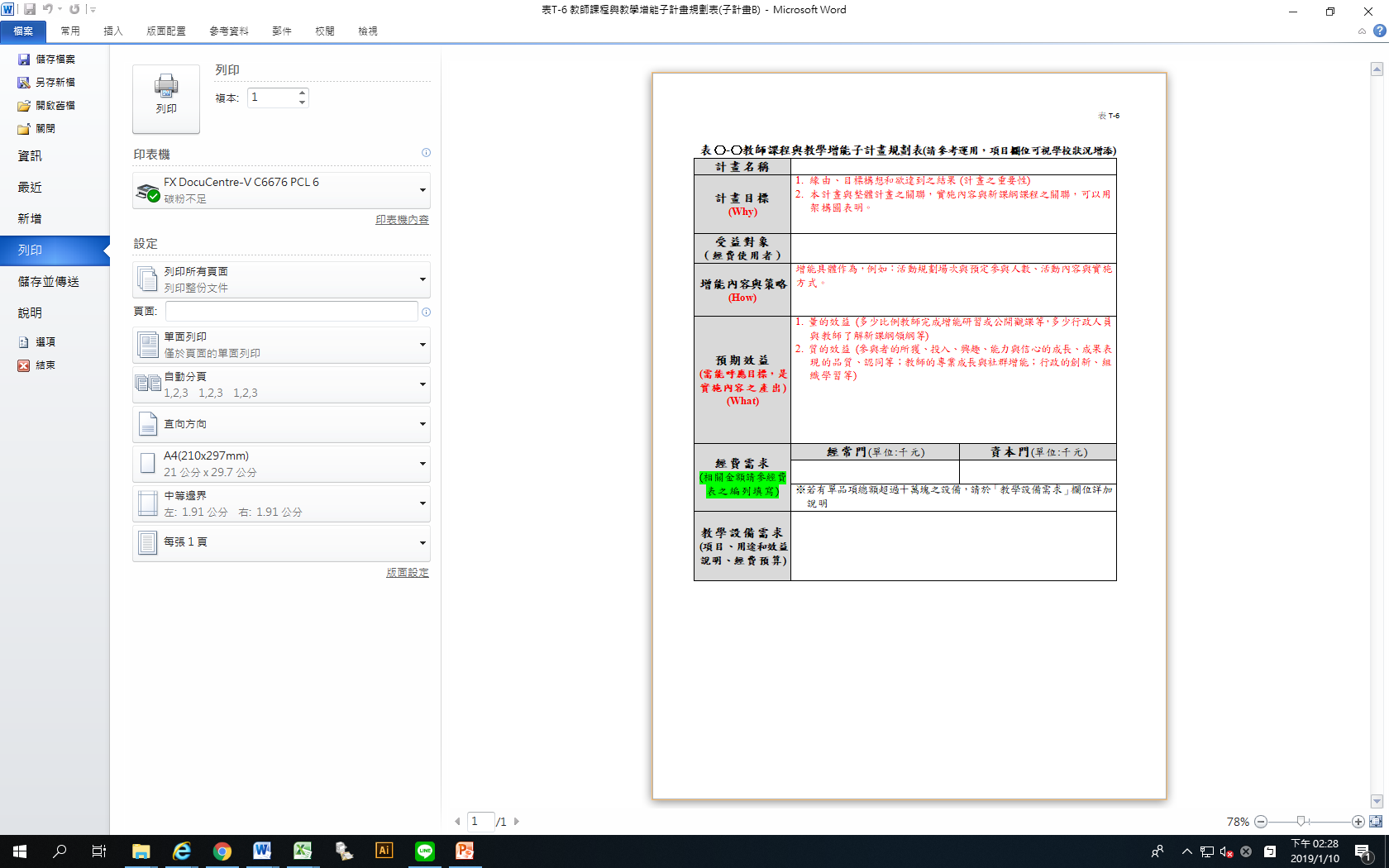 請務必針對量的效益及質的效益填寫，可參考後面範例
請務必填寫，若無編列經費的部分，也請填無。
有編列資本門預算(教學設備需求，請務必填寫)
表T-6 子計畫B-教師社群規劃表(範例)
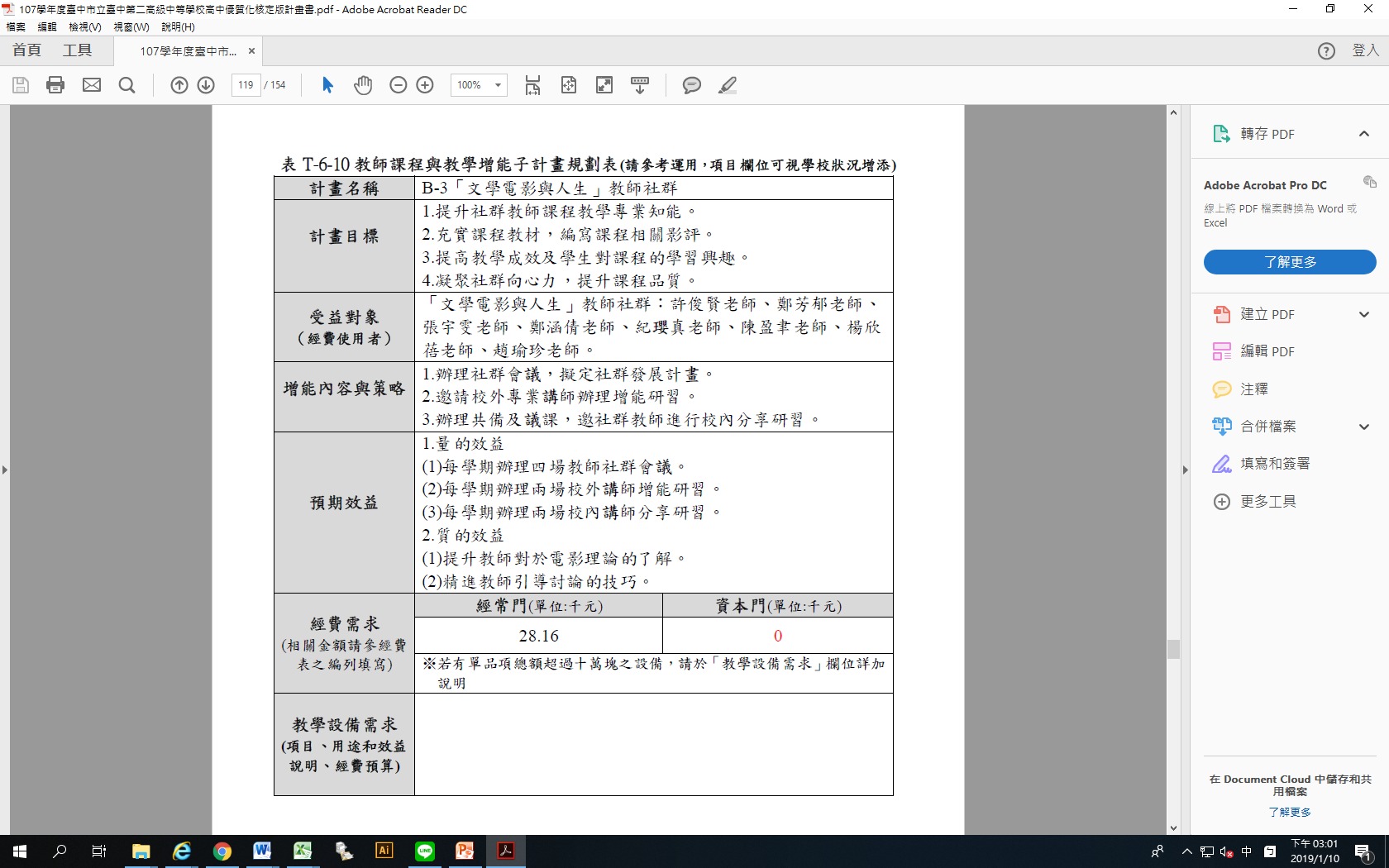 量的效益：
例如每學期辦理幾場活動。
質的效益：
例如提升或增進何種能力等。
請以條例式填寫
表T-10-2 子計畫B-教師社群自主管理檢核表(空白)
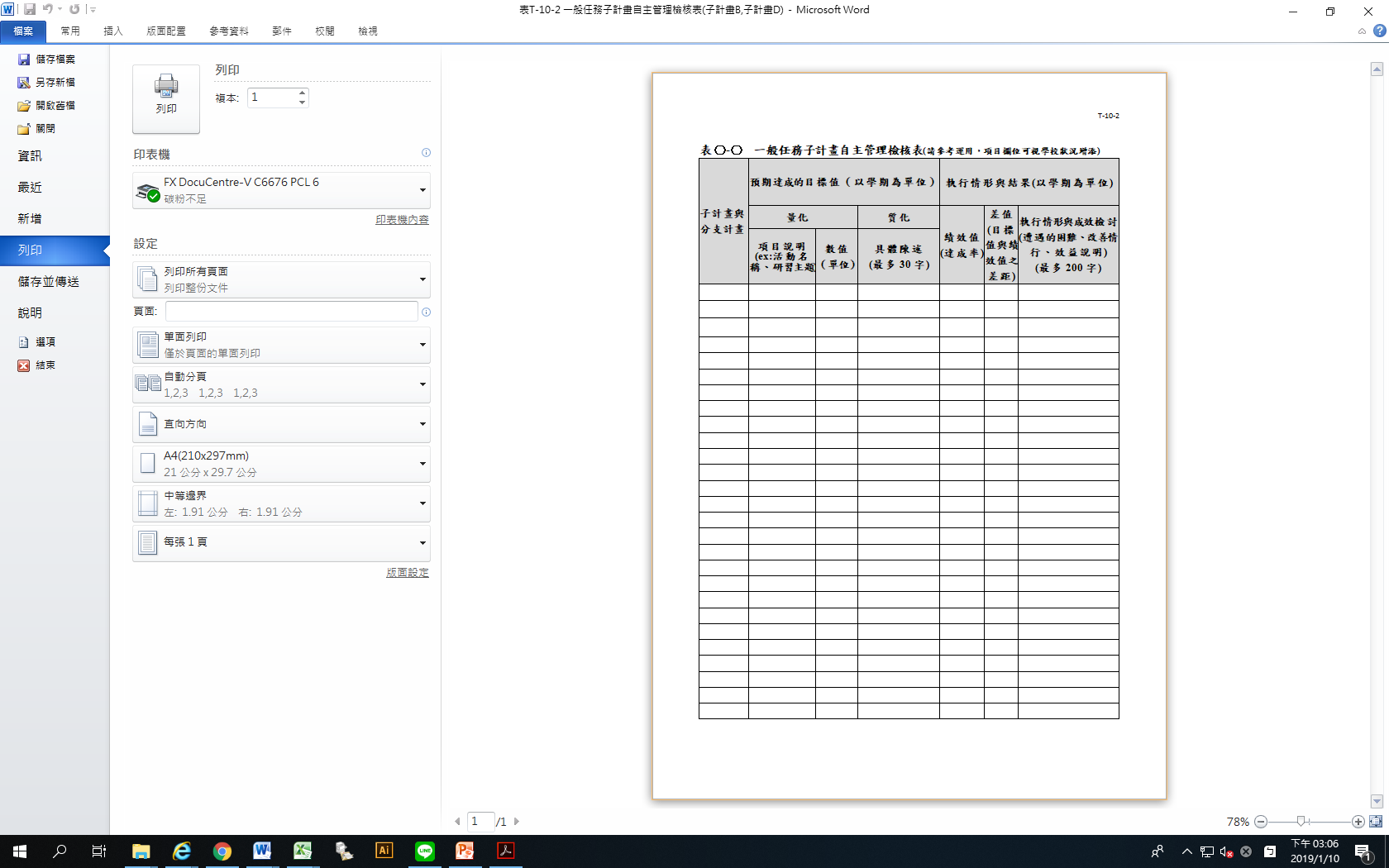 填寫
此處即可
此處無需
填寫
表T-10-2 子計畫B-教師社群自主管理檢核表(範例)
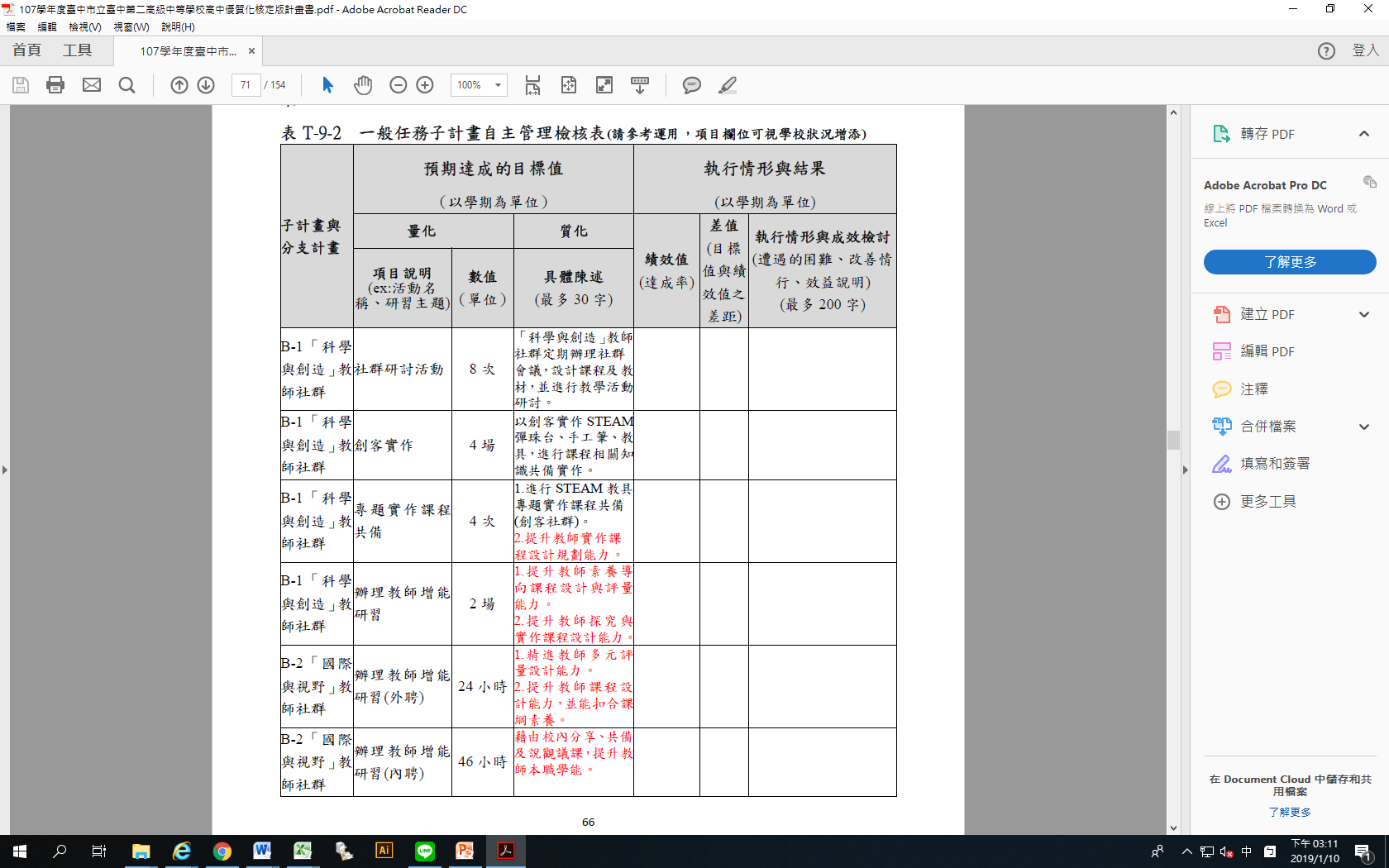 經費概算表(空白)
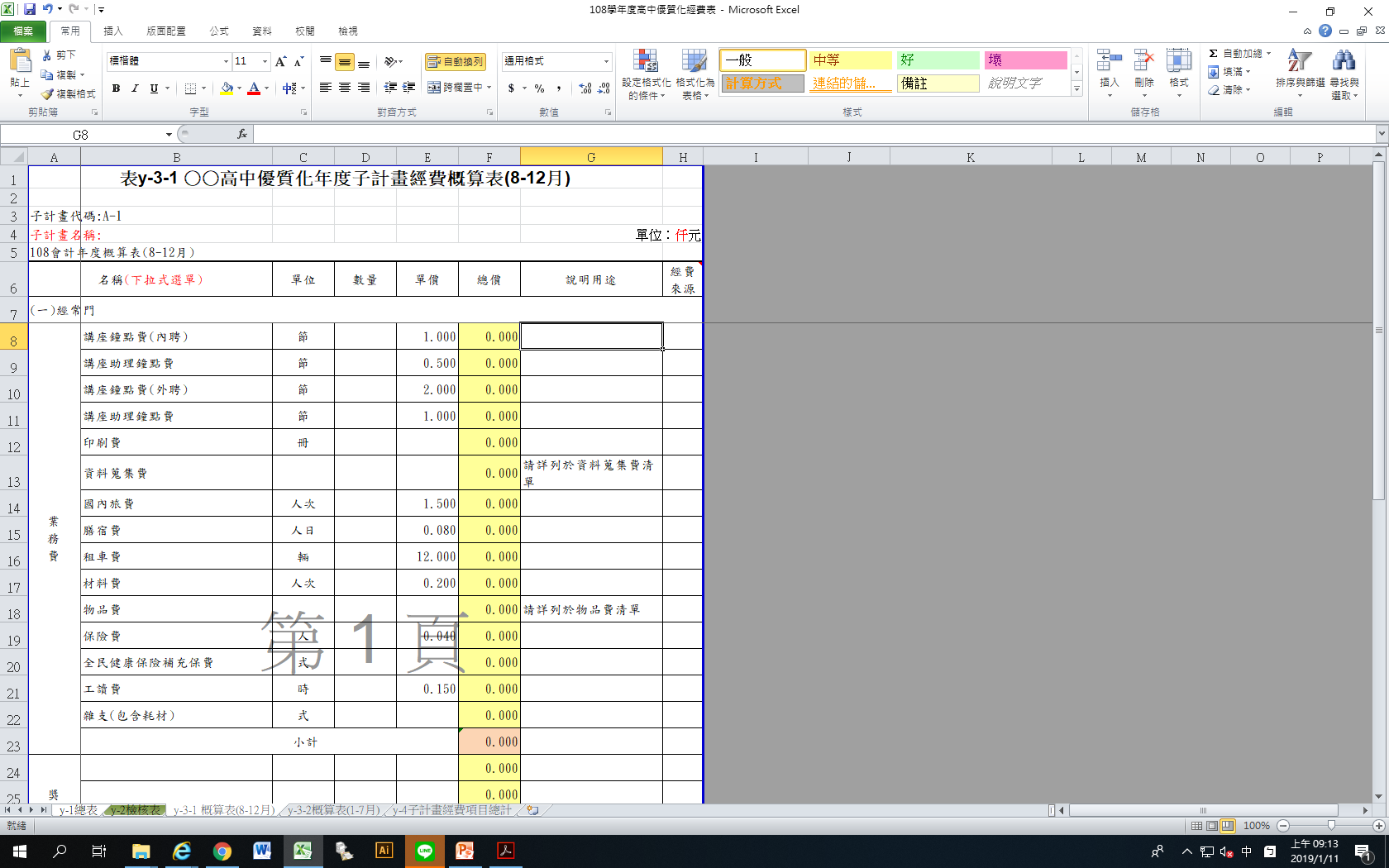 執行計畫較常使用經費項目，可供老師編列參考
經費概算表(空白)
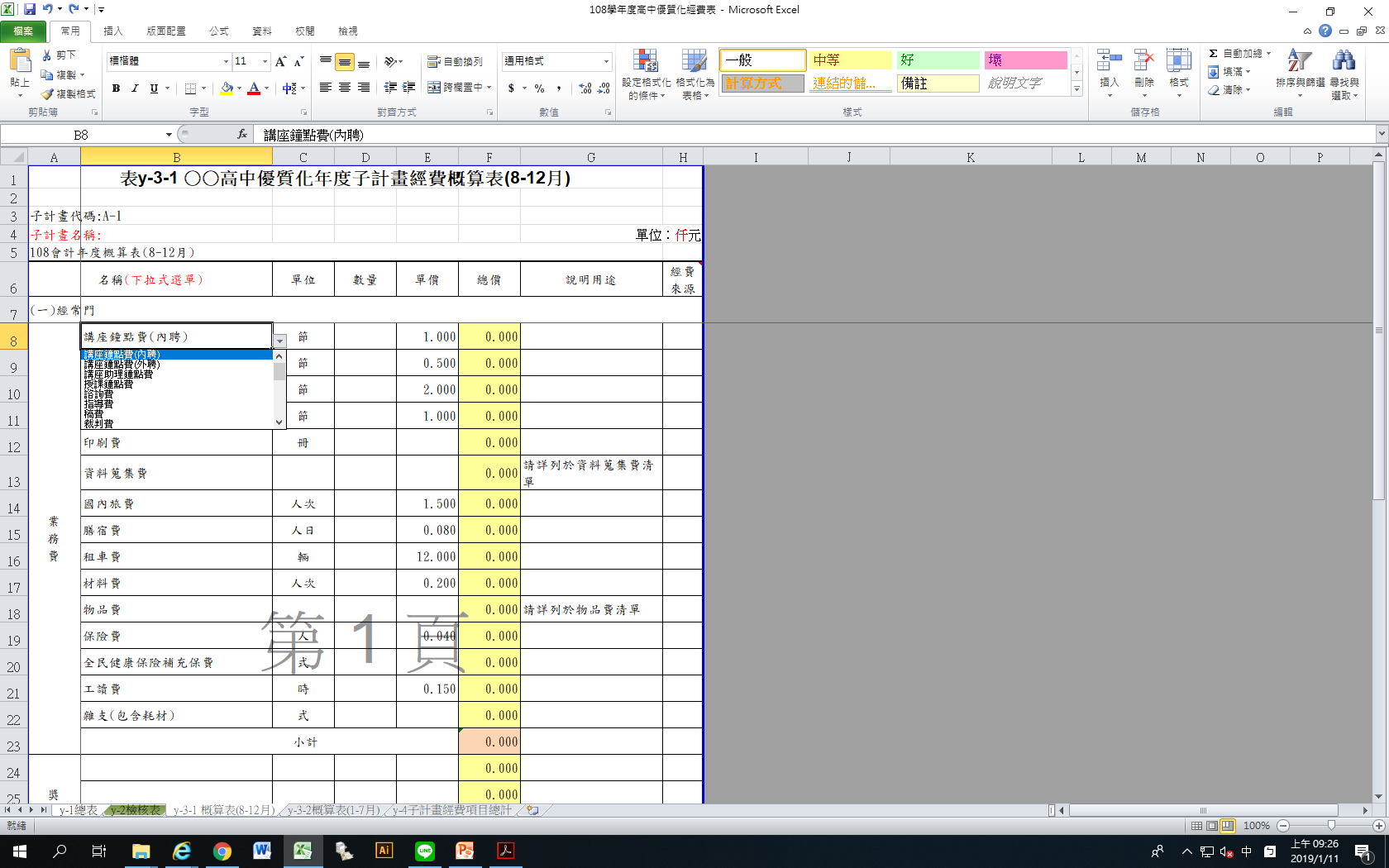 輸入單位、數量、單價(單位仟元)，公式即會自動加總
填上用途說明(可參考107學年度計畫經費表)
若有需再增列者，經費項目有下拉式選單可選
經費概算表(範例)
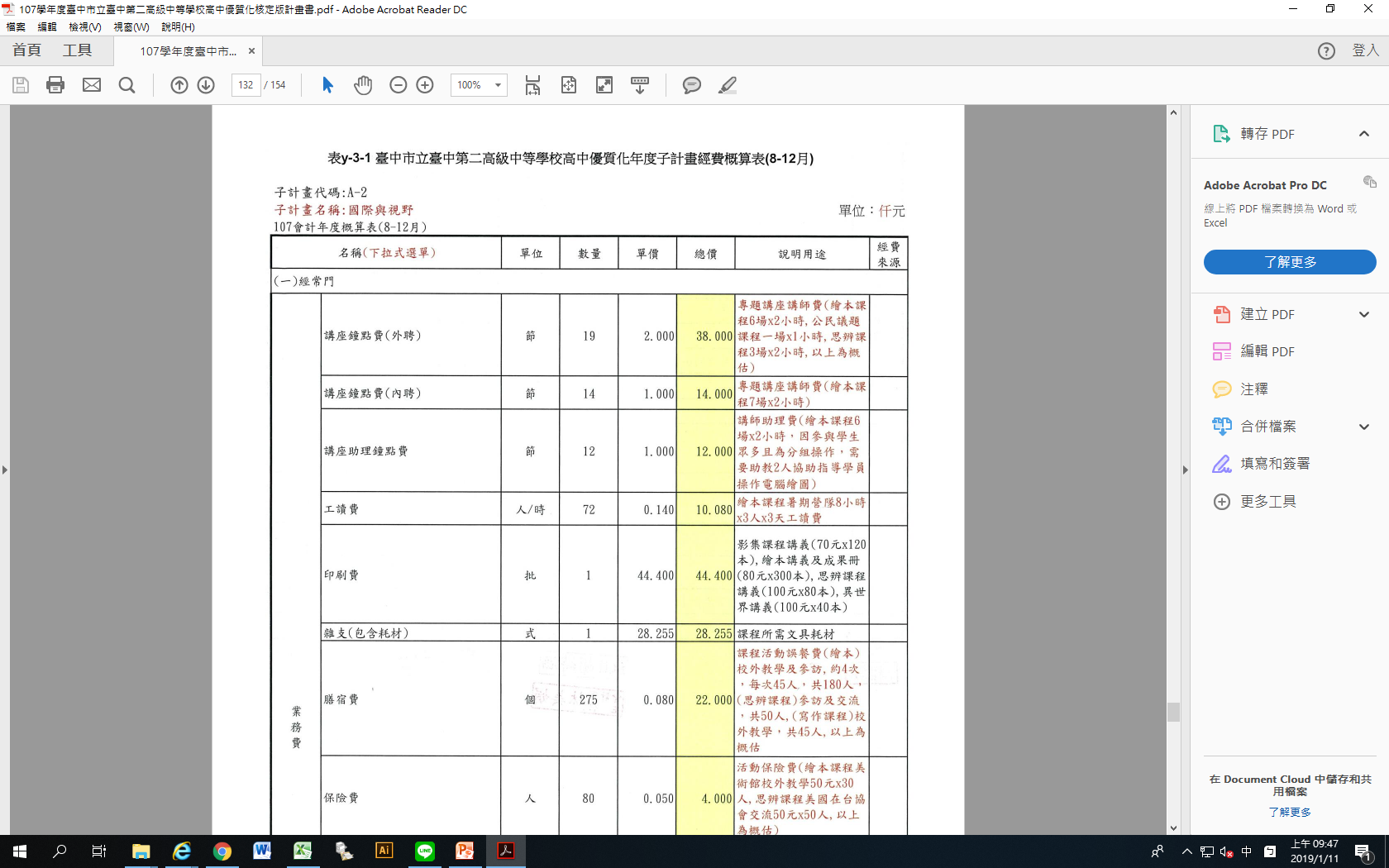 經費概算表(範例)
另有辦理研習活動相關經費編列之套餐式選項供老師作為經費表編列參考用。如下列：
講座套餐
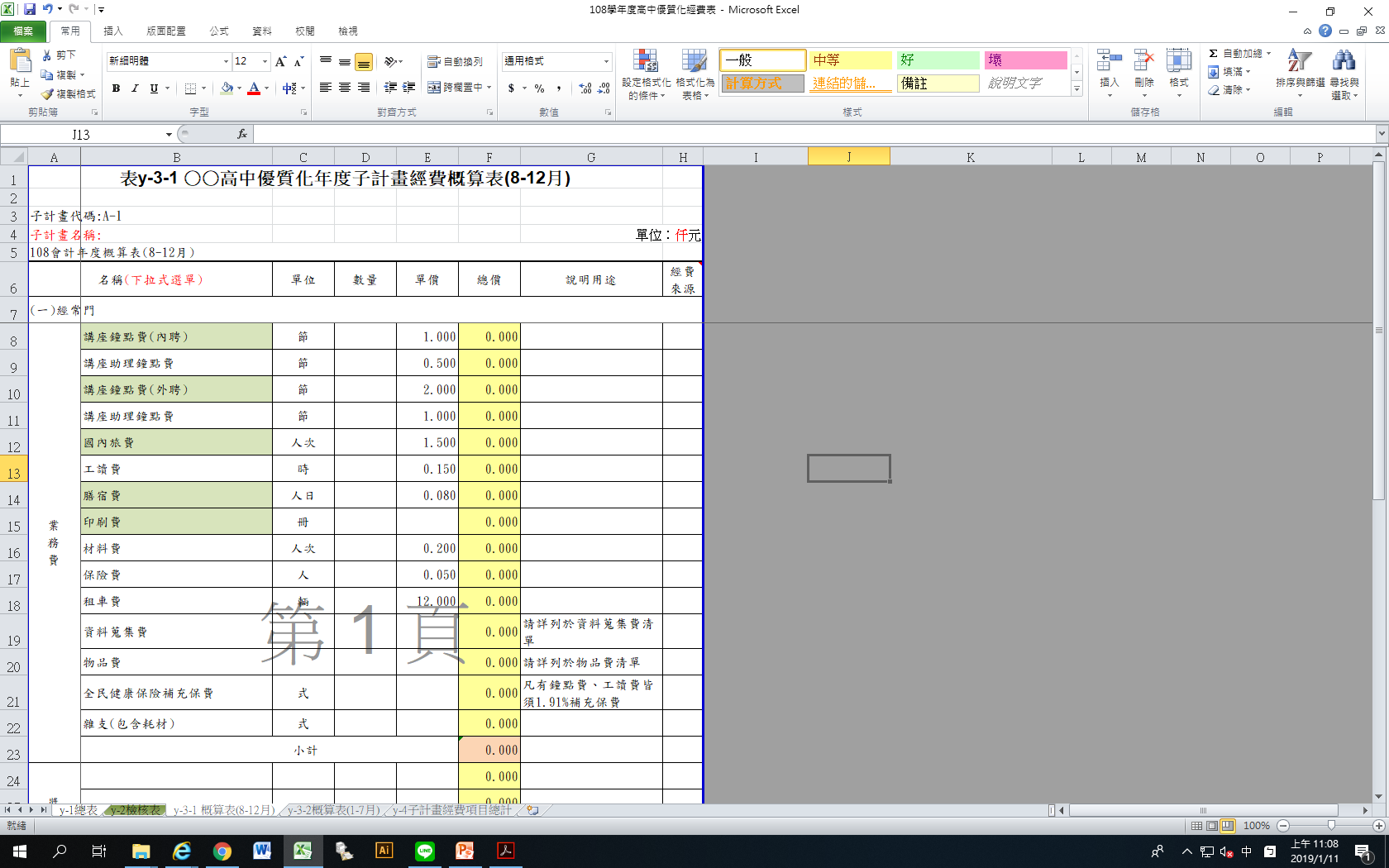 建議編列項目
講師費(外聘)
*交通費(外聘)
講師費(內聘)
*印刷費(講義)
*膳費(午餐or晚餐)
標*者可視實際需求選擇填寫
研習/工作坊套餐
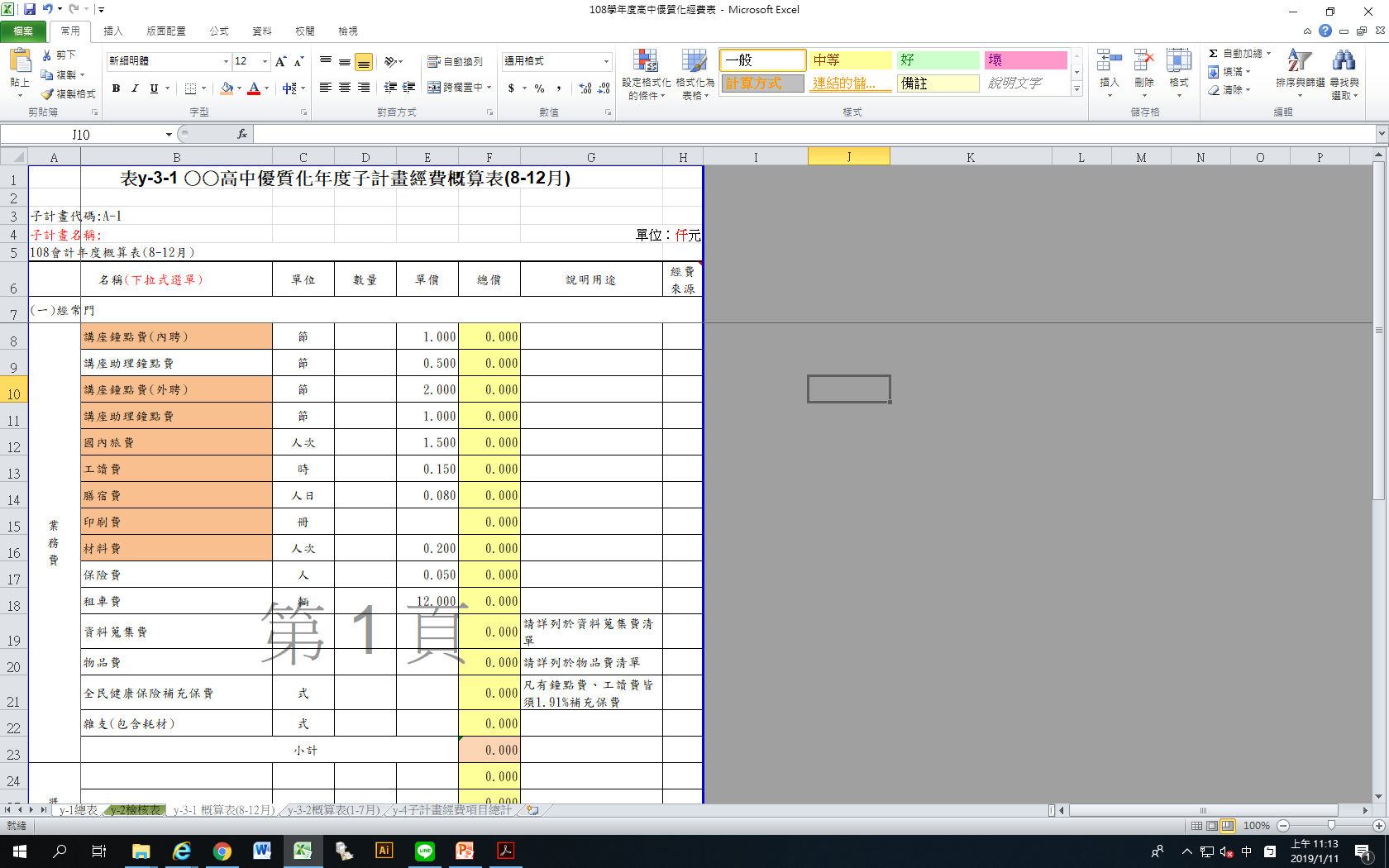 建議編列項目
講師費(外聘)
*交通費(外聘)
講師費(內聘)
*助理費
*工讀費(每位學員10人得請1位工讀生)
*印刷費(講義)
*材料費(每人200元)
*膳費(午餐or晚餐)
標*者可視實際需求選擇填寫
教師社群校外交流套餐
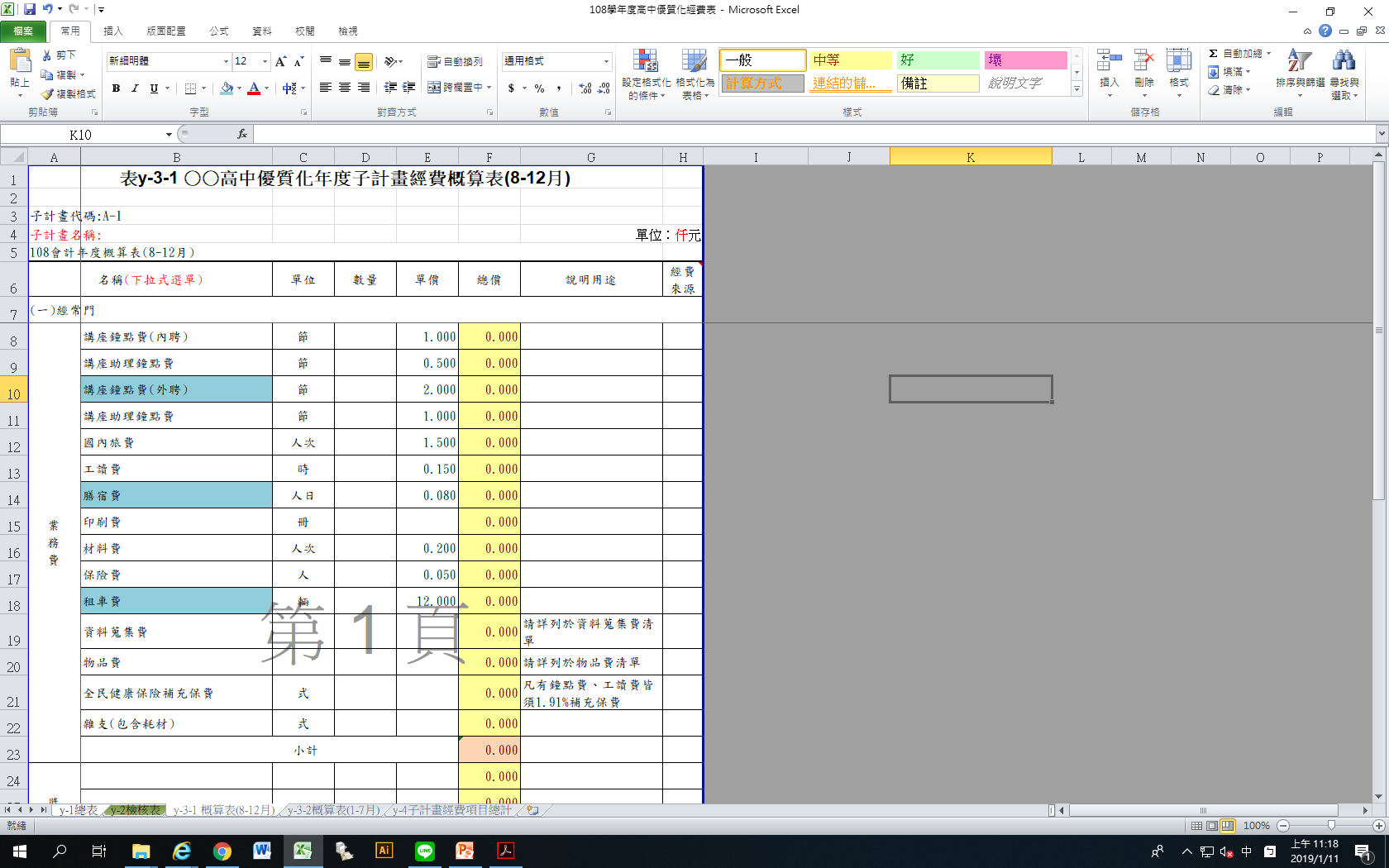 建議編列項目
*講師費(外聘)
膳費(午餐or晚餐)
租車費
(上限為12,000元)
標*者可視實際需求選擇填寫
學生課程校外交流套餐
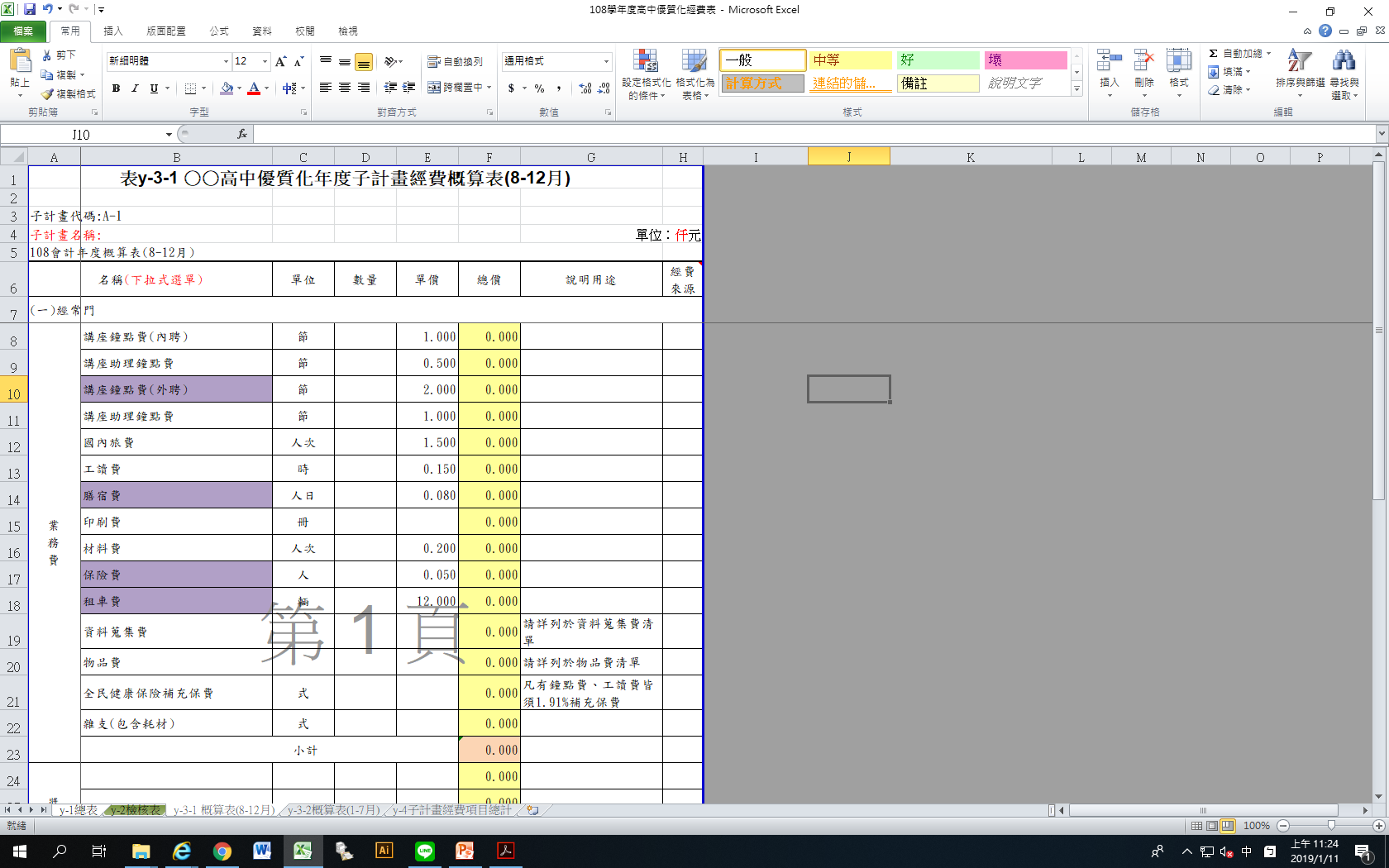 建議編列項目
*講師費(外聘)
膳費(午餐or晚餐)
保險費(僅限學生)
租車費
(上限為12,000元)
標*者可視實際需求選擇填寫
經費概算表編列補充
最優先或重要經費編列部分，請以紅字加黃底標示。
如有物品費、資料蒐集費及圖書及影音光碟(影片)，請列於清單，範例如下：
經費概算表(物品費清單)
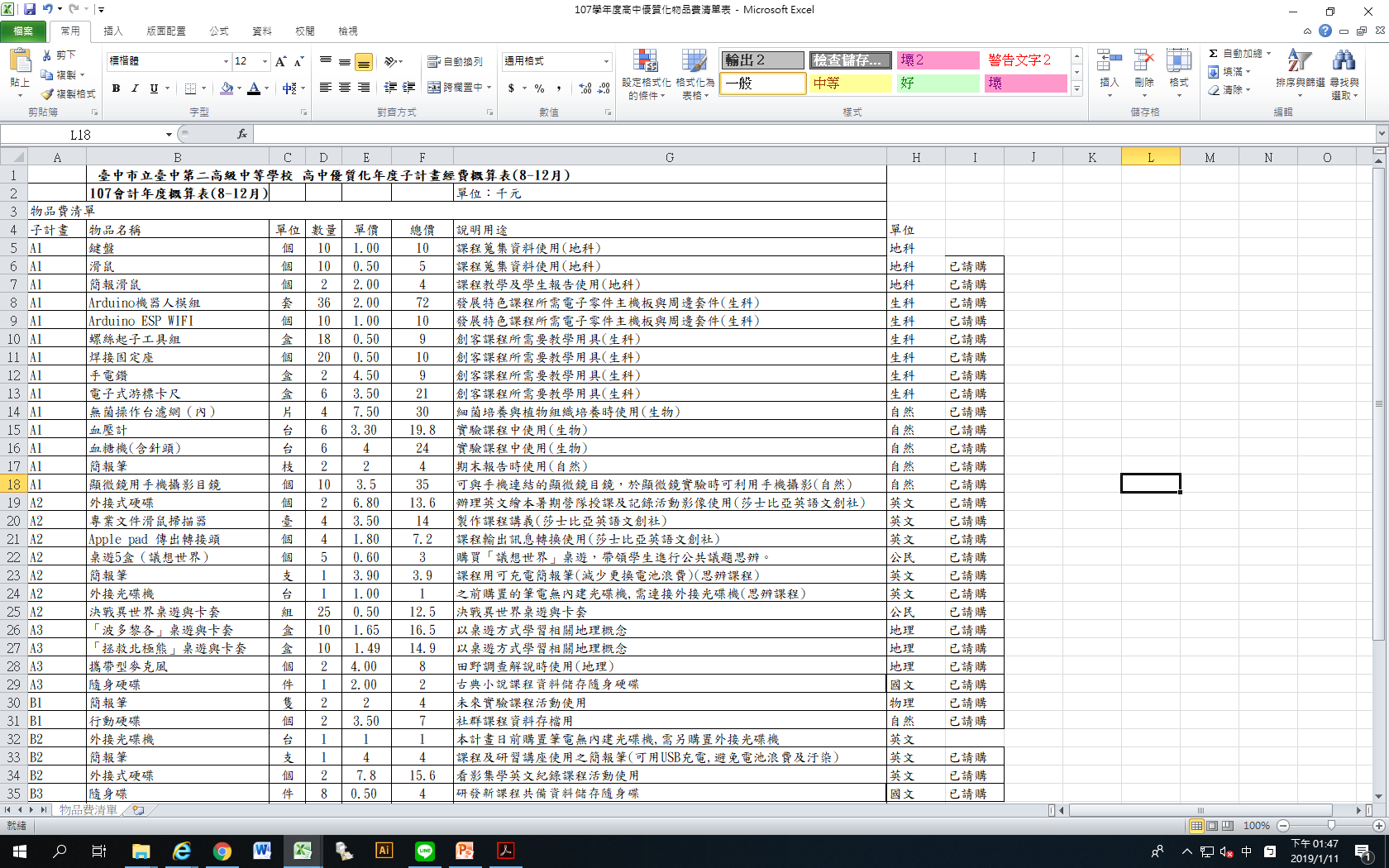 經費概算表(資料蒐集費清單)
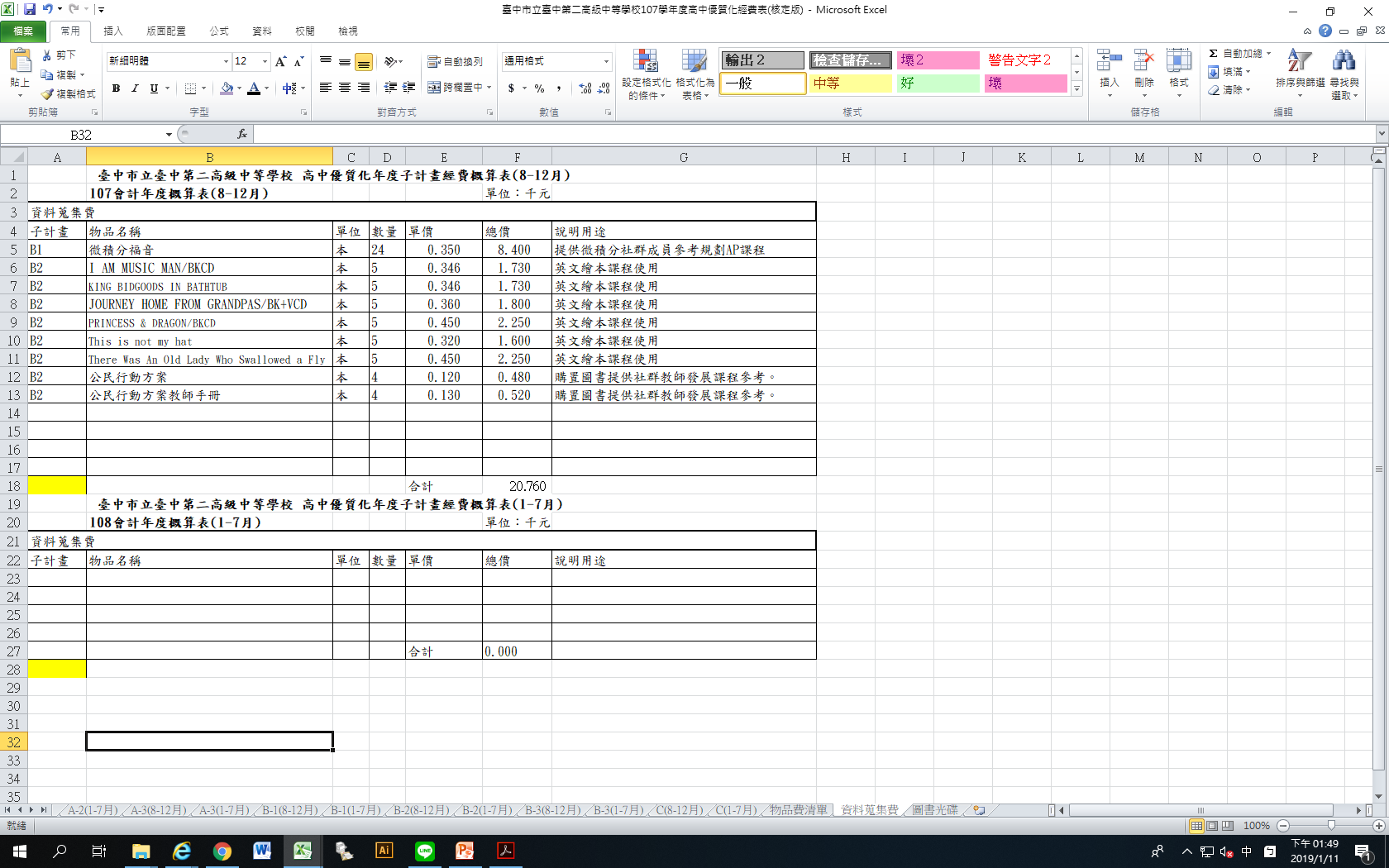 經費概算表(圖書與影音光碟清單)
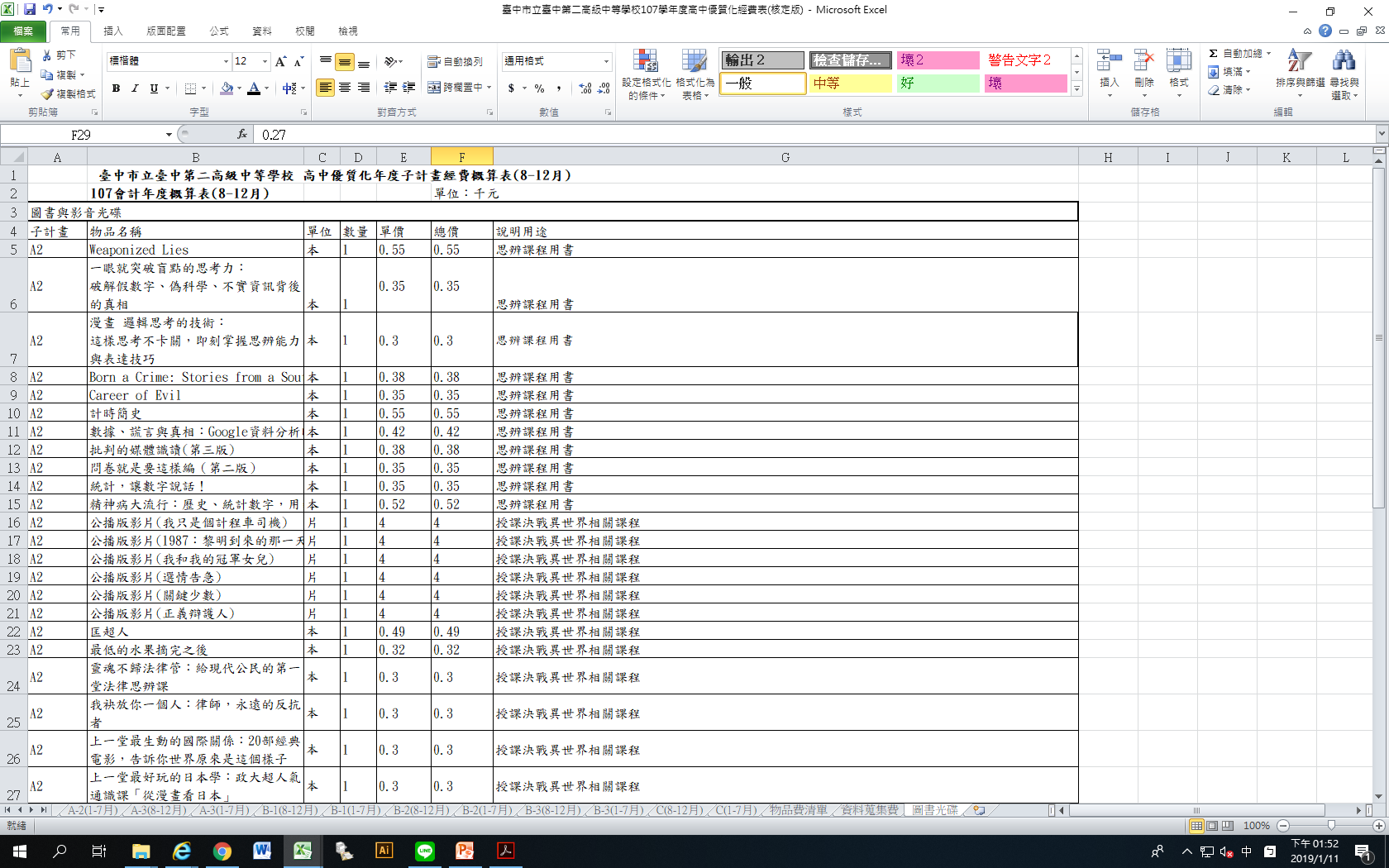 108學年度高中優質化計畫撰寫相關表單下載
[二中首頁]->[行政處室]->[教務處]->[特色領航計畫]->[108學年度高中優質化計畫撰寫相關表單下載]
http://203.71.212.18/~TCSSH_ACA/pilot/super_pages.php?ID=pilot1&Sn=59
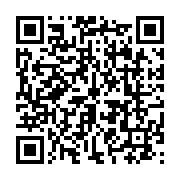 或請掃瞄
108學年度高中優質化計畫撰寫相關表單下載
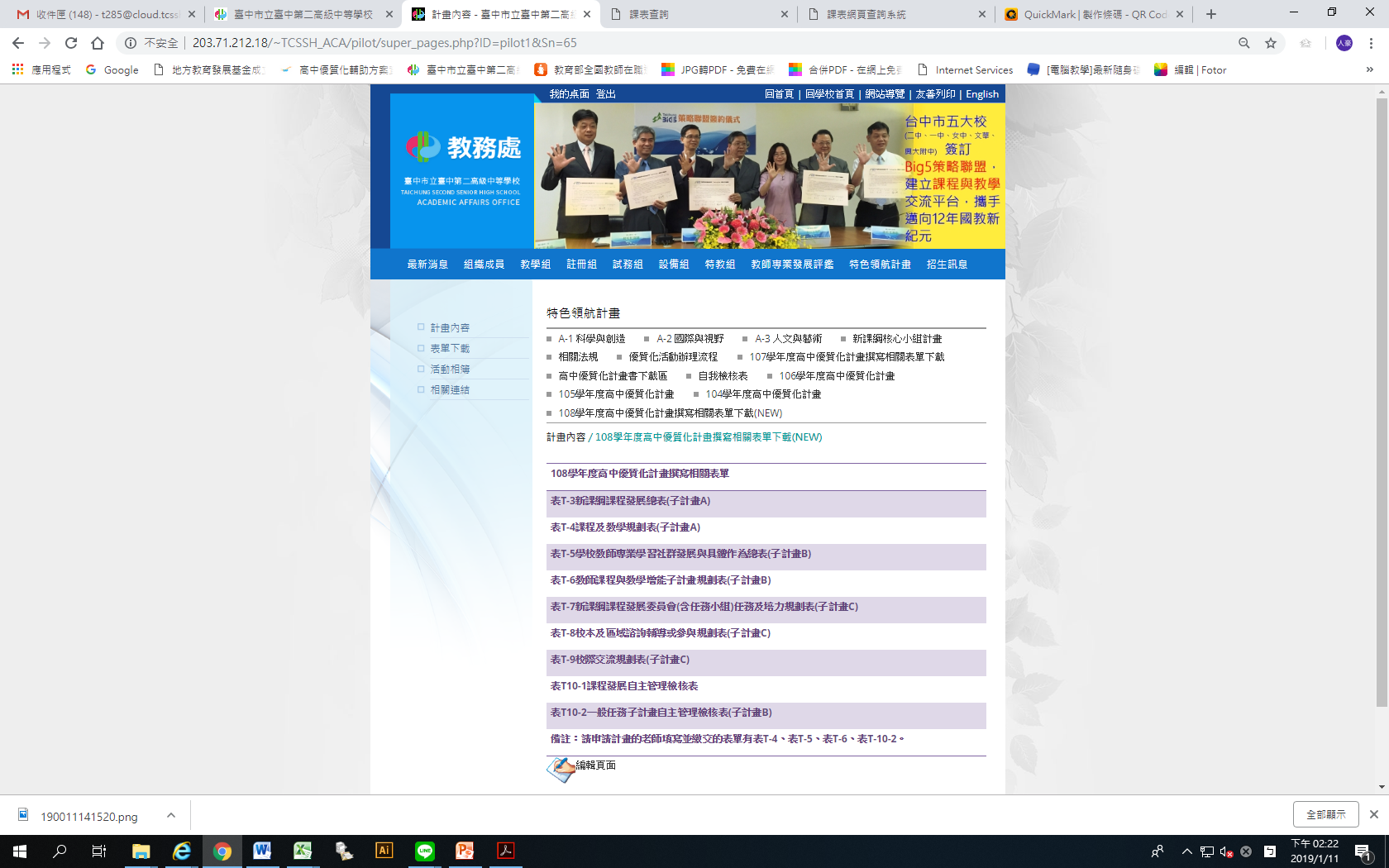 108學年優質化計畫申請繳交資料
欲申請108學年度優質化計畫的老師，繳交的表單資料如下：
1.表T-4 課程及教學規劃表(子計畫A)，(先前已給教學組長的老師即不需再繳交此項)
2.表T-5 學校教師專業學習社群發展與具體作為總表(子計畫B)
3.表T-6 教師課程與教學增能子計畫規劃表(子計畫B)
4.表T-10-2 一般任務子計畫自主管理檢核表(子計畫B)
5.108學年度A計畫經費表一份(含上、下學期)， B計畫經費表一份(含上、下學期)
繳交的檔案有4個word檔及2個excel檔
108學年優質化計畫申請繳交時程
欲申請108學年度優質化計畫的老師，繳交的表單資料的期限為108年2月13日(三)中午12:00將上述4個WORD檔及2個EXCEL檔寄至下列信箱：
t285@cloud.tcssh.tc.edu.tw 或
gustavchou@cloud.tcssh.tc.edu.tw
107學年第2學期優質化計畫經費子目
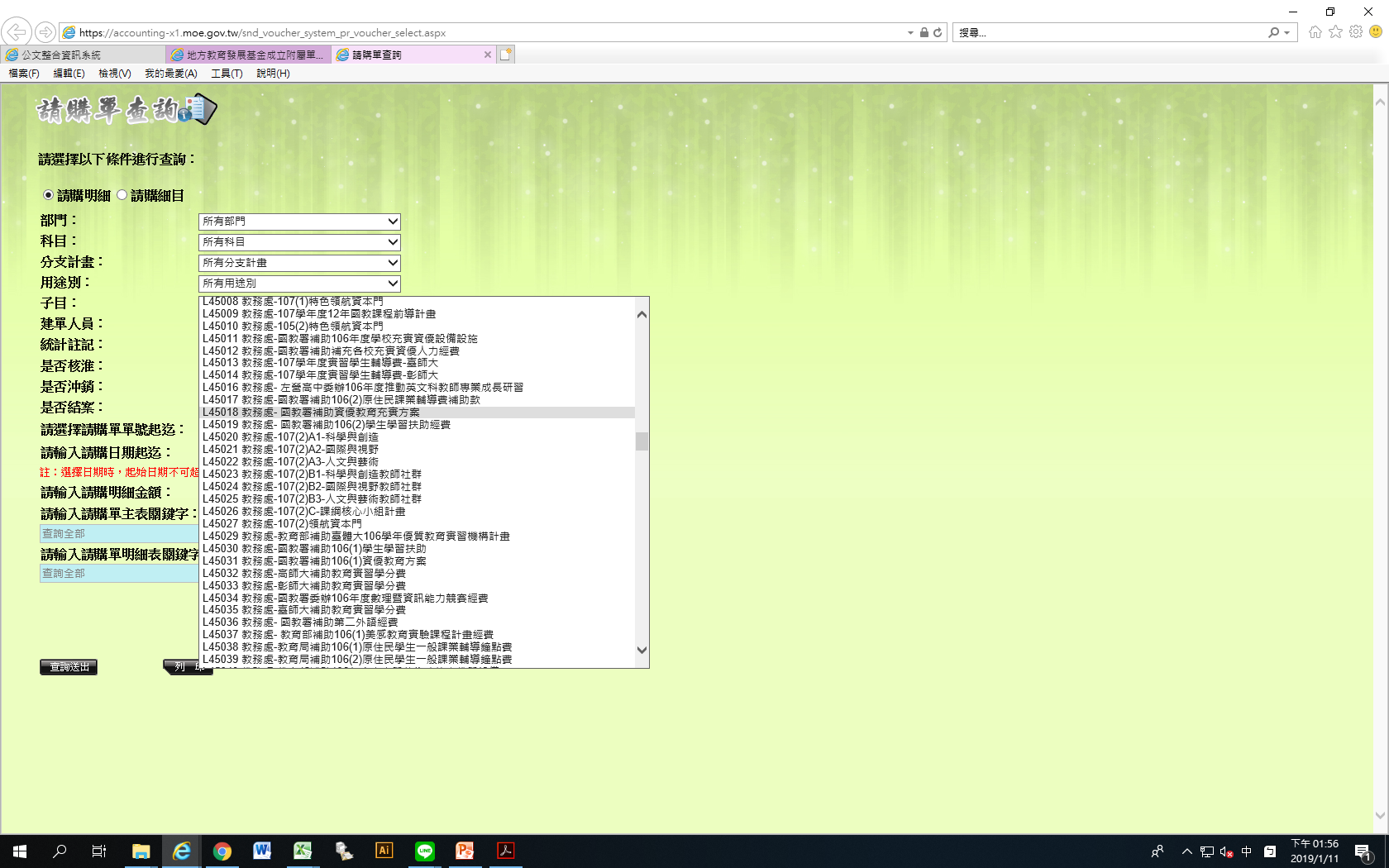 提醒：一式三份的經費表右上角也另有寫上，
請老師不要選錯了喔，感謝您。
107學年第2學期優質化計畫補充事項
為加強計畫預算執行管控，請後續辦理活動，簽呈之經費表請記得補上請購單號之備註，以利核銷時，老師有漏送單之部分，行政單位可以協助提醒老師們送/補單，以增進行政效能。
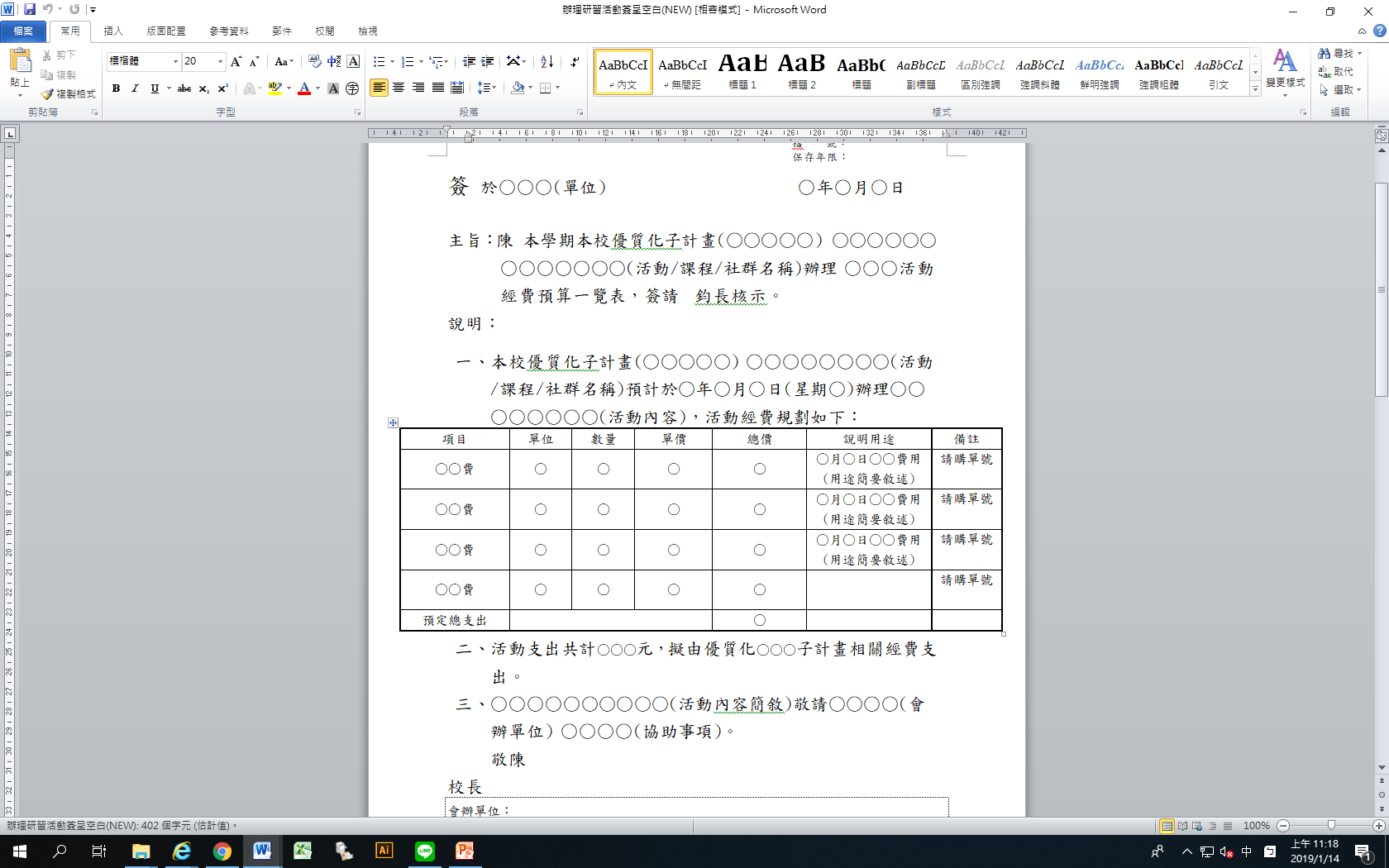 請老師記得於活動辦前上系統請購，並同時於辦理活動
簽呈預算表內增列一欄請購單號，並填上該單號。
感謝您的聆聽..